The Public Policy Consequences of Political Polarization
What We Know So Far
ELITE POLARIZATION
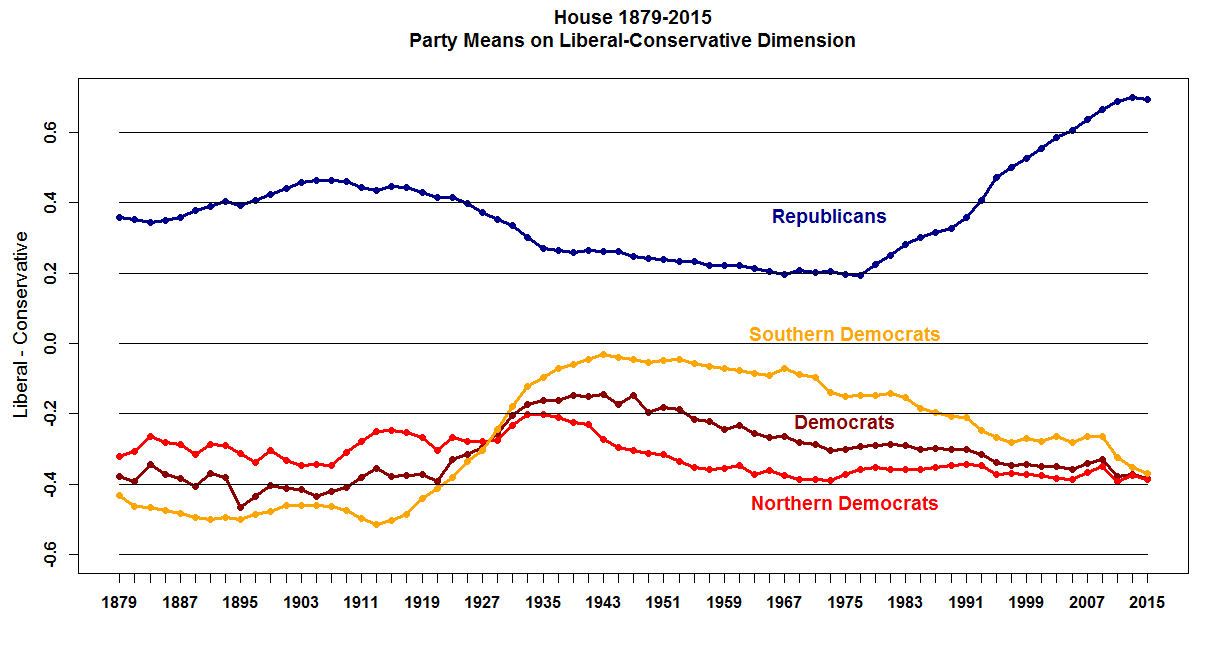 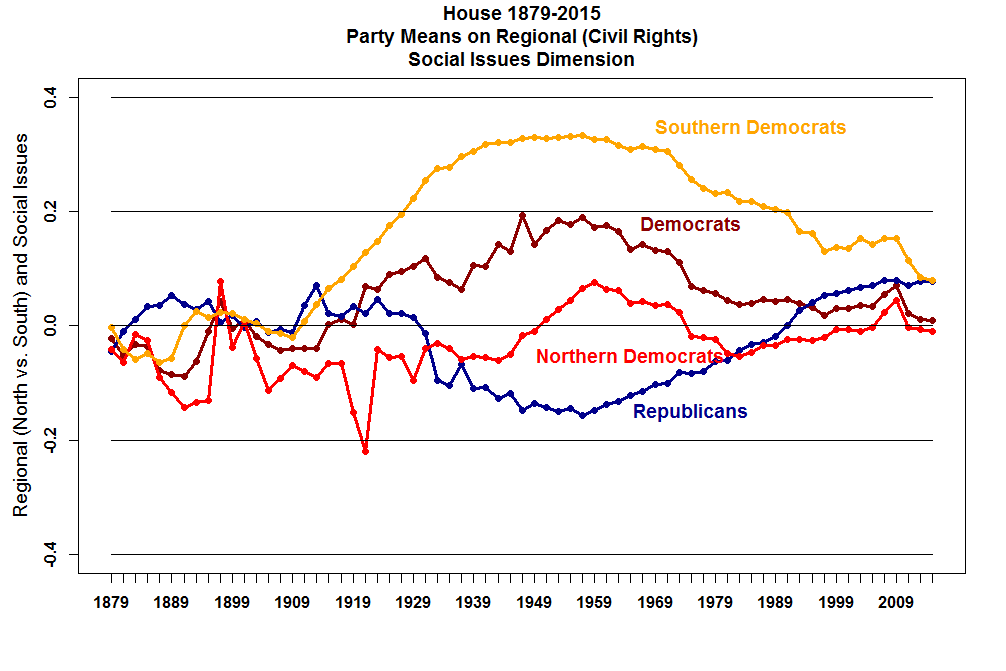 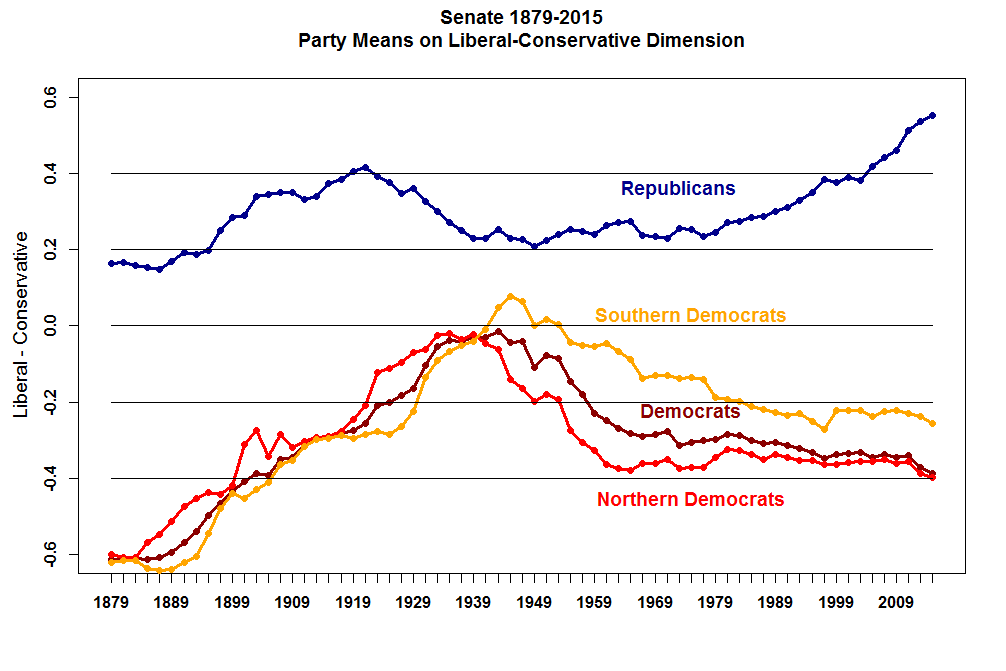 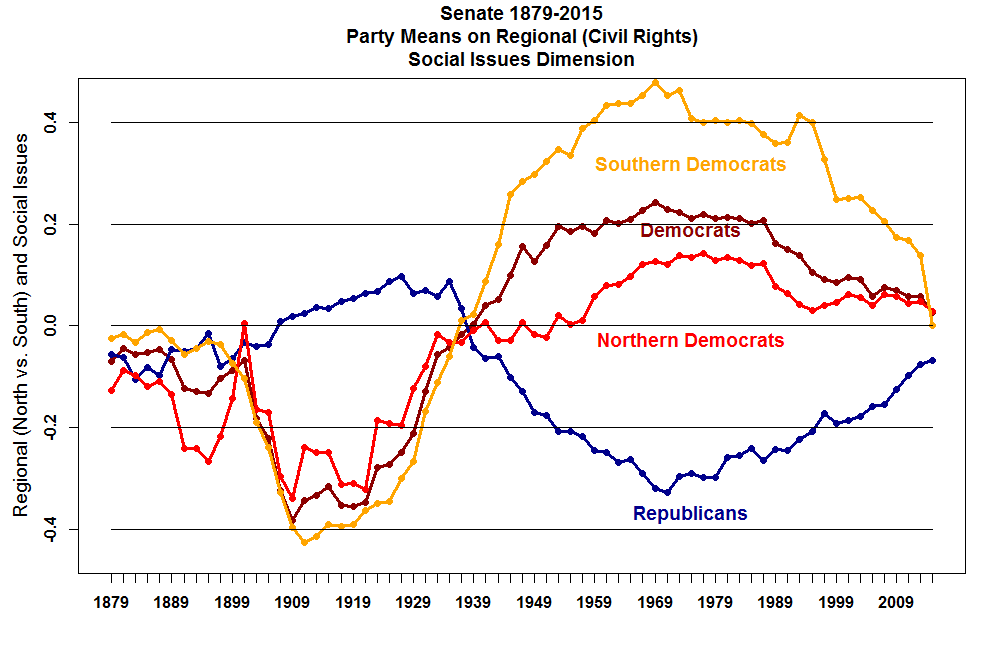 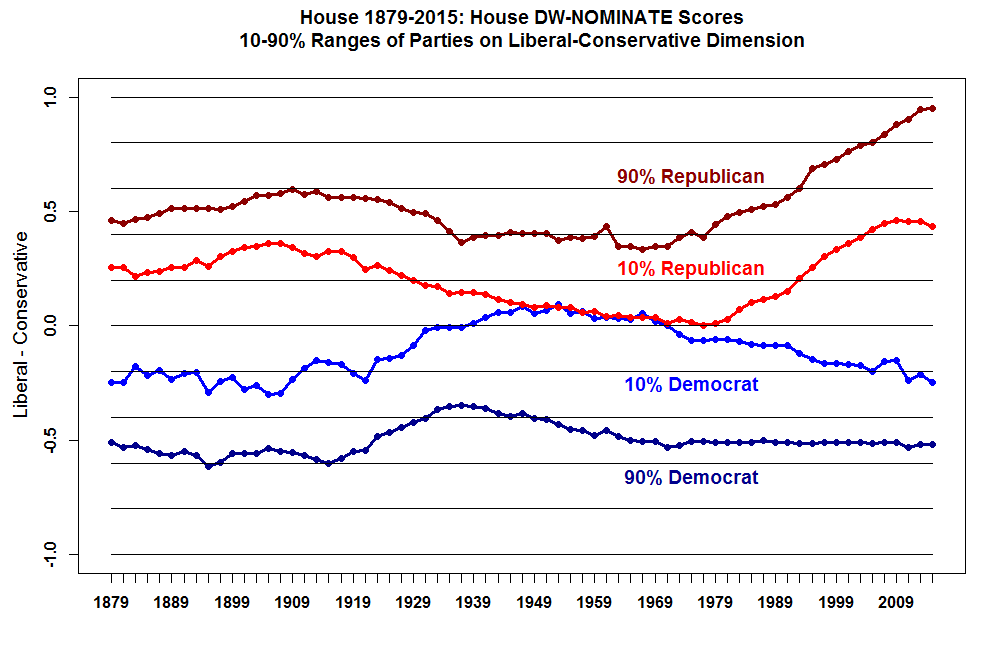 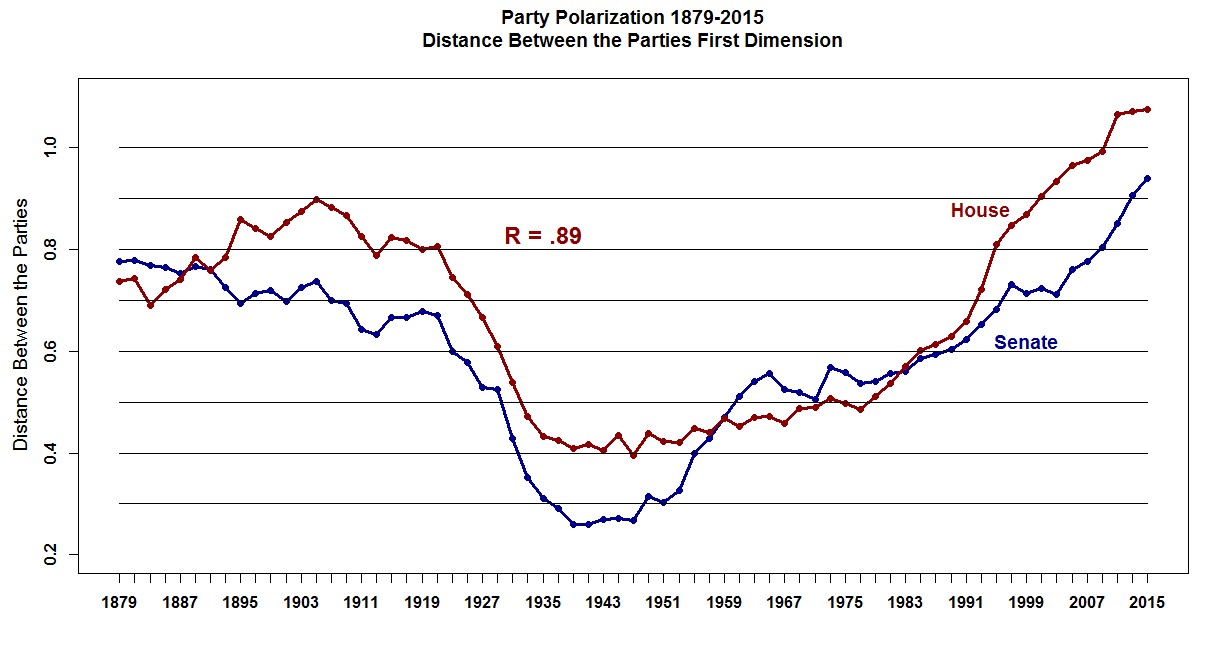 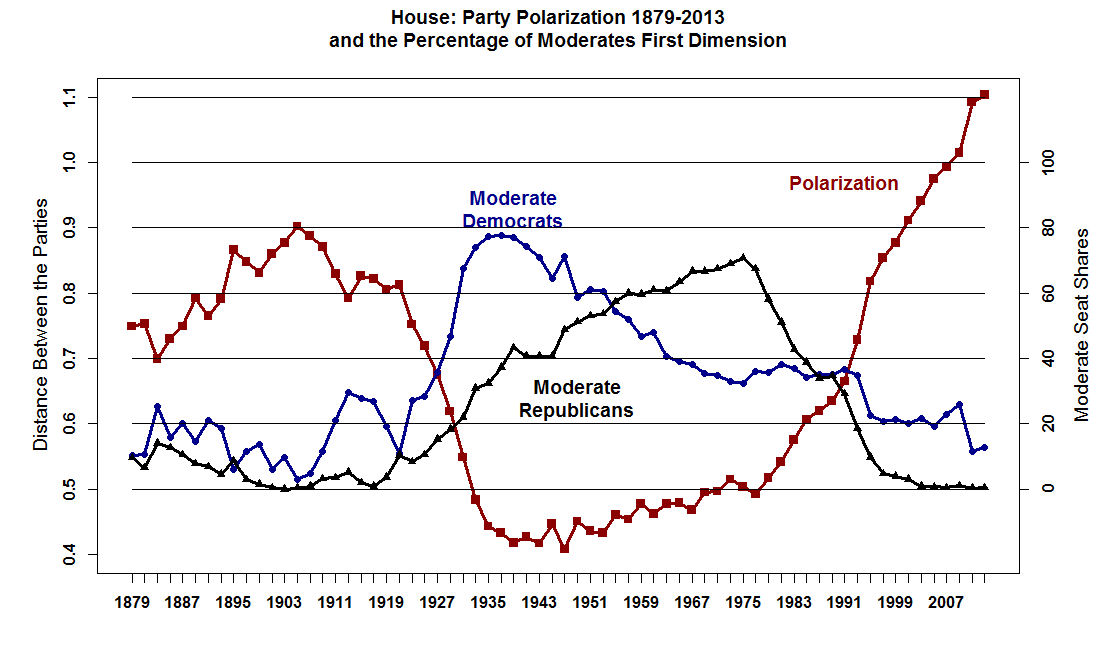 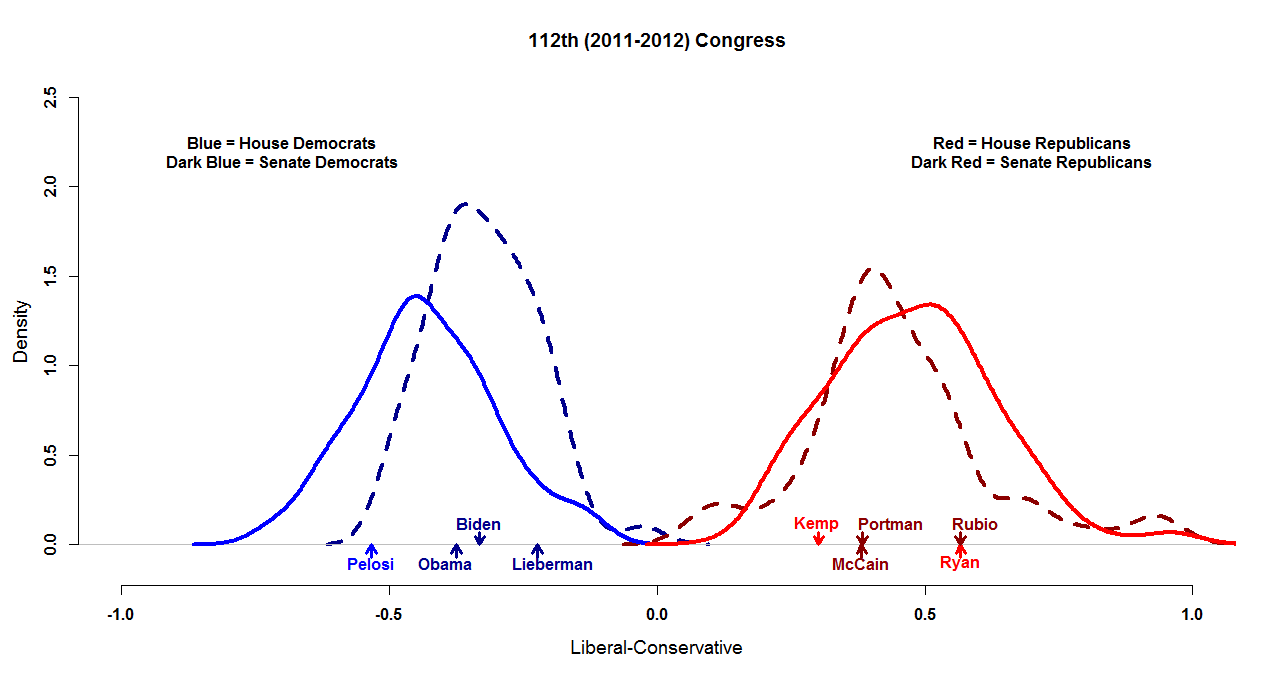 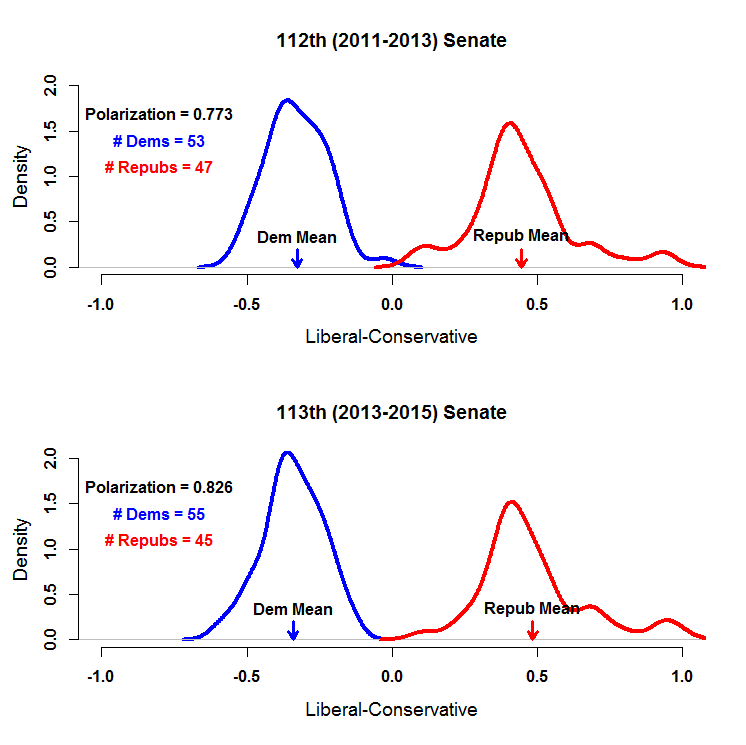 MASS POLARIZATION
Gary Jacobson
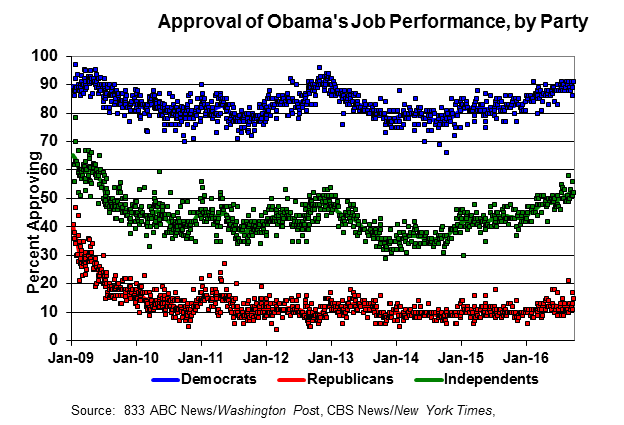 2000 Presidential ElectionRed for Bush, Blue for Gore
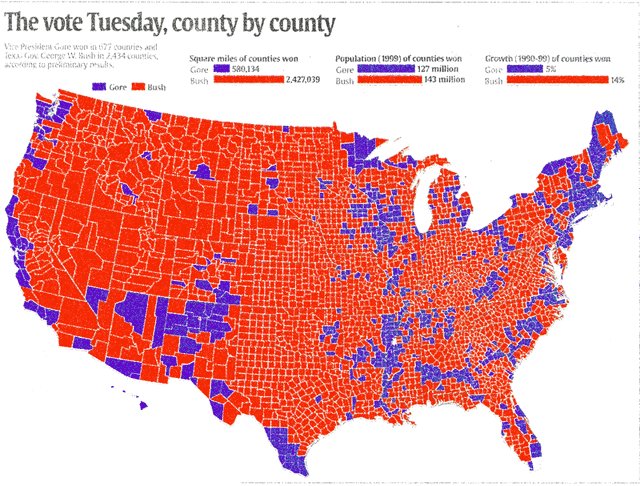 2004 Presidential ElectionRed for Bush, Blue for Kerry
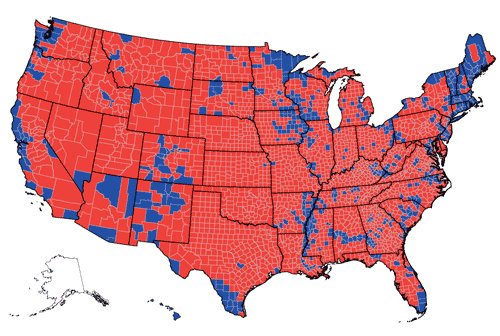 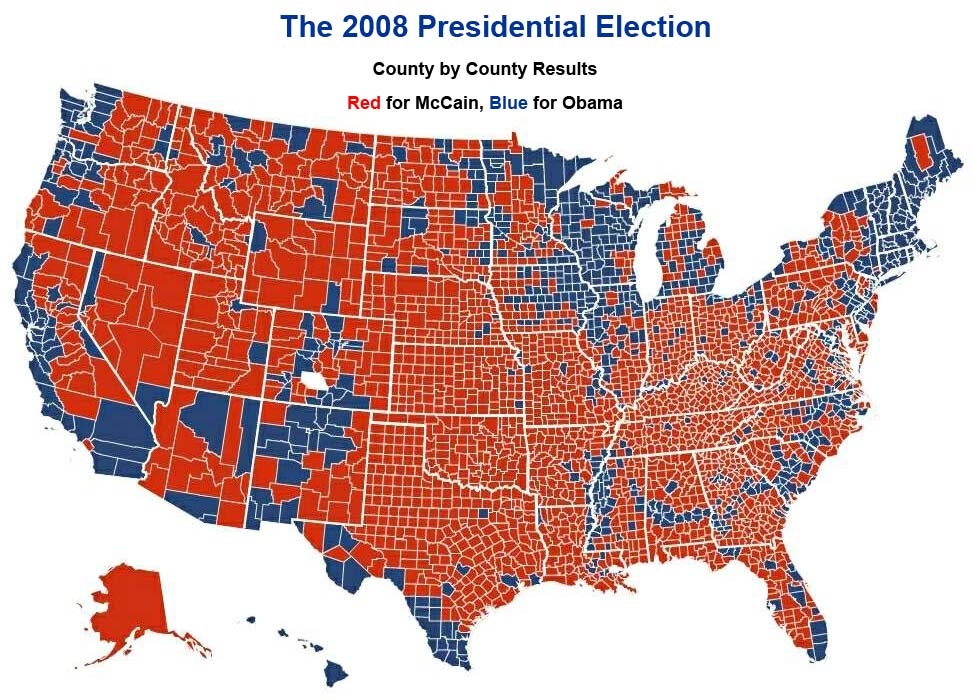 2010 HOUSE ELECTIONS BY CONGRESSIONAL DISTRICT
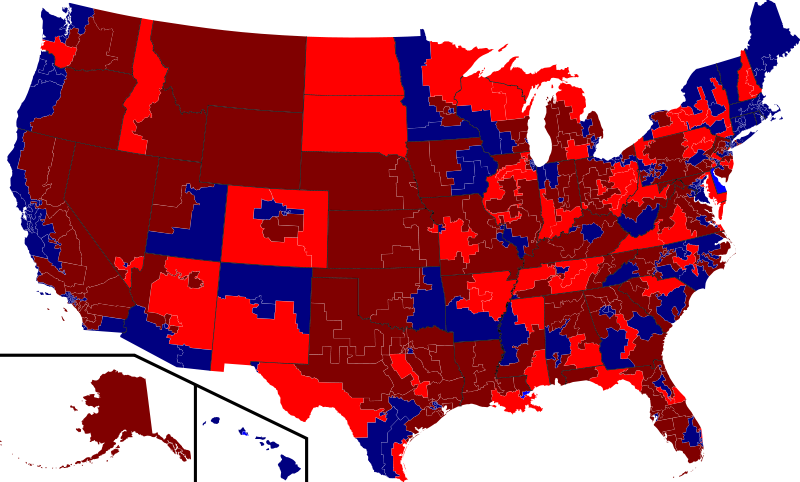 2012 Presidential Election
Blue for Obama, Red for Romney
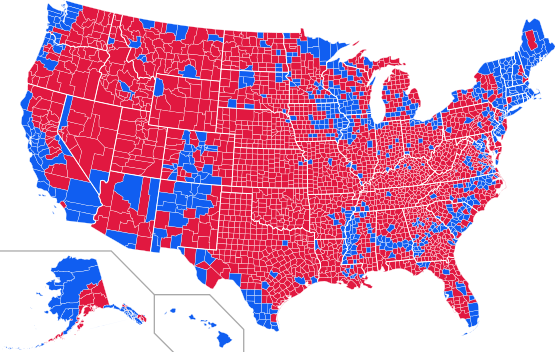 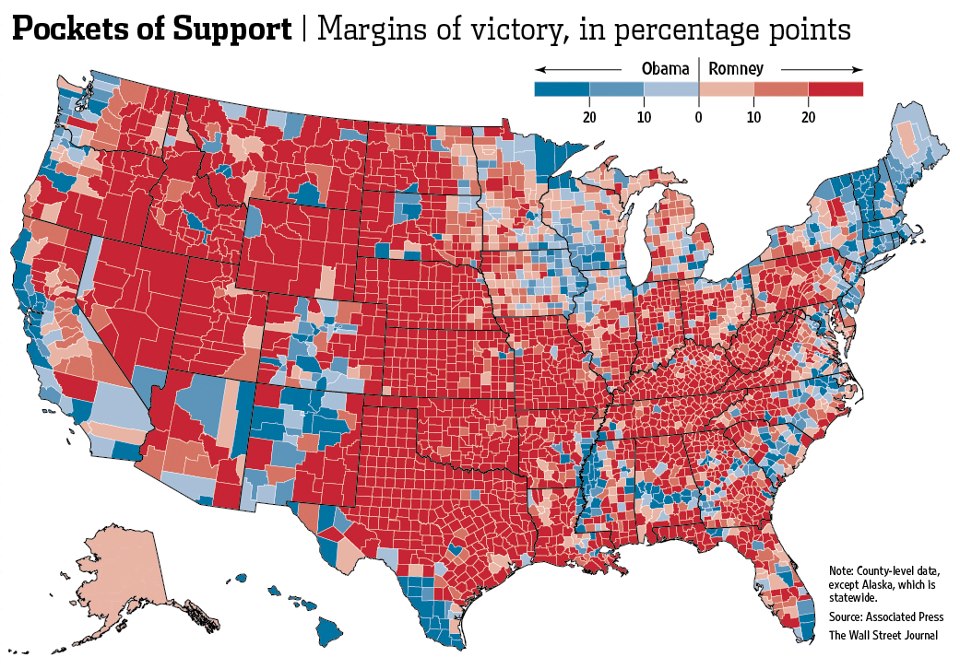 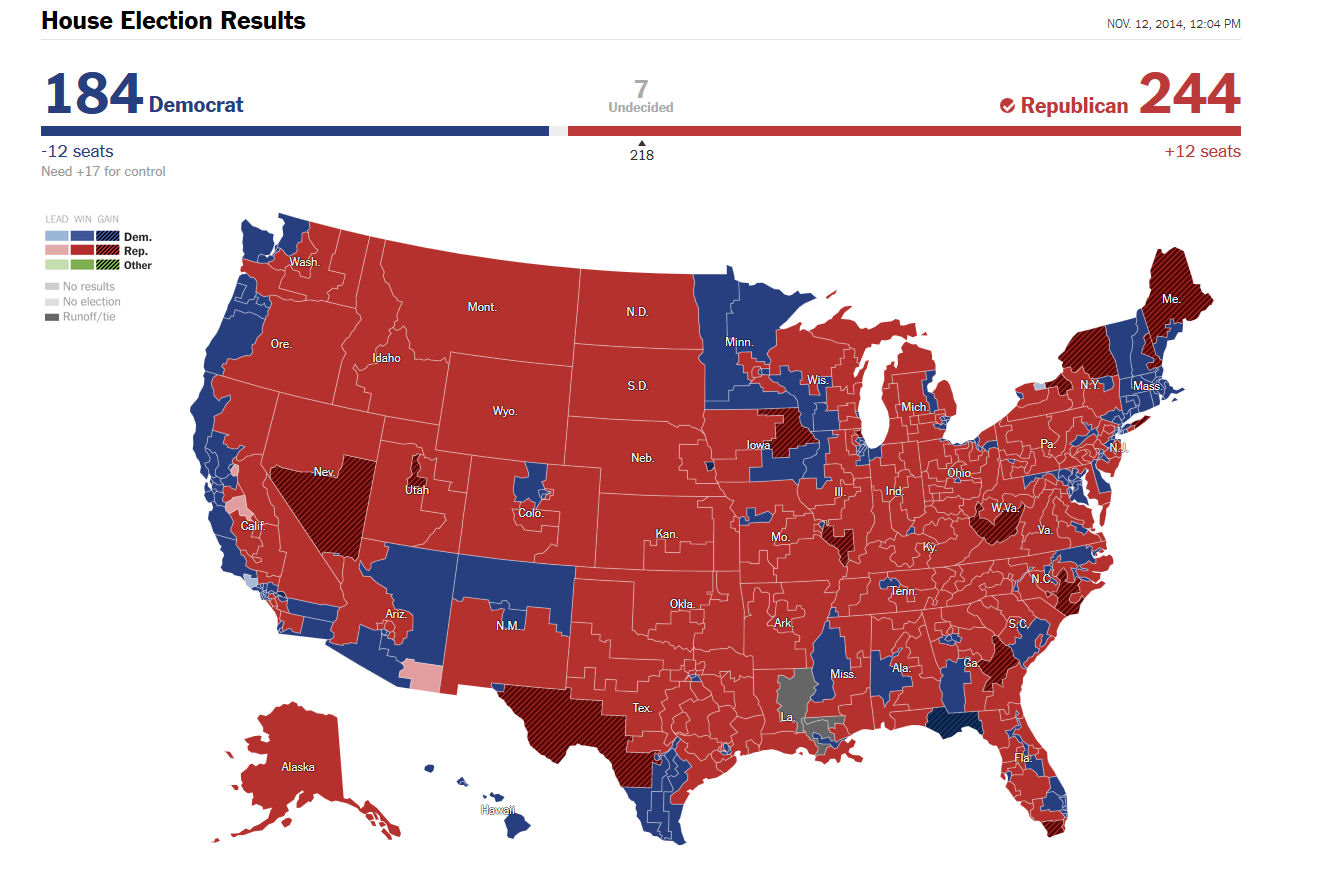 ELITE POLARIZATIONAnd Inequality
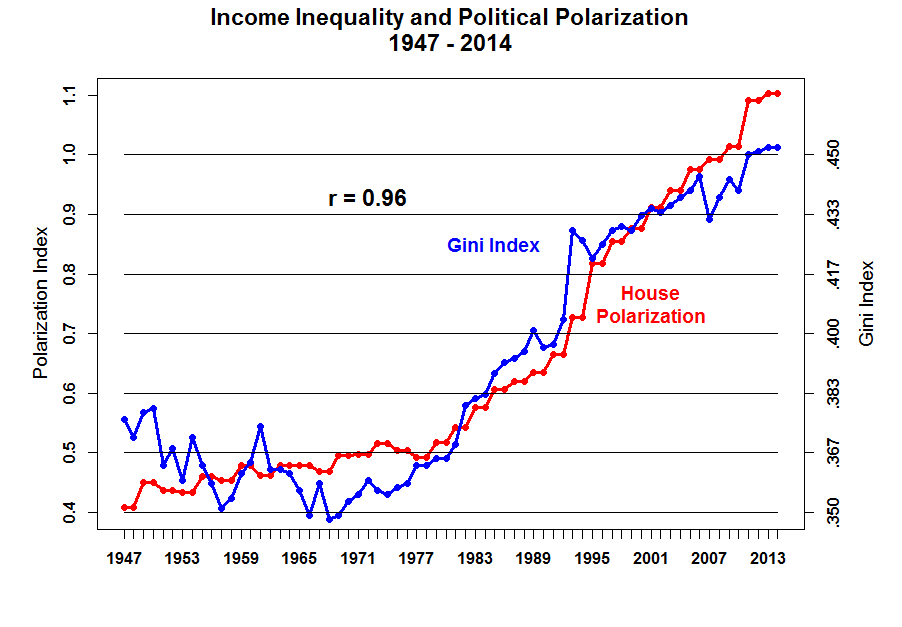 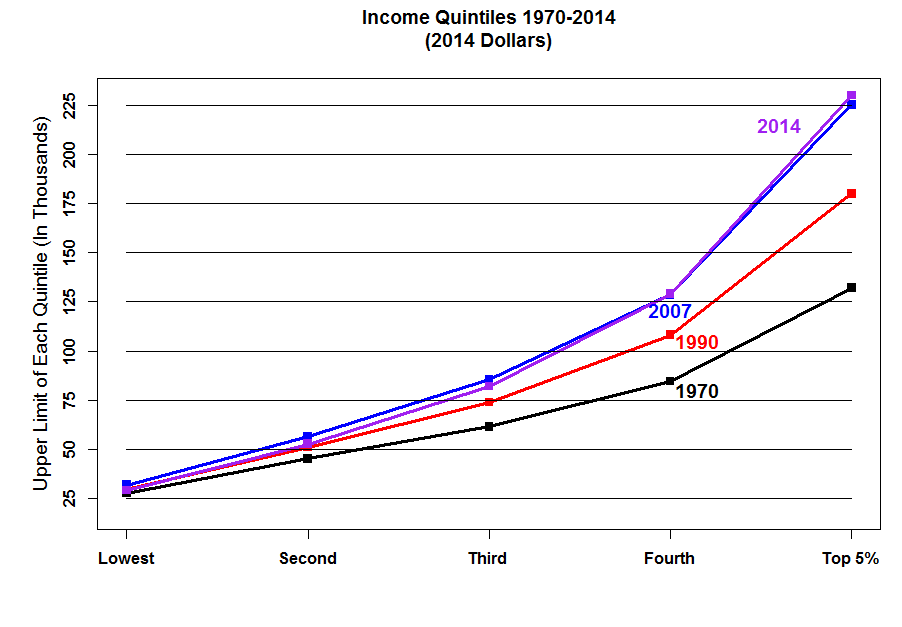 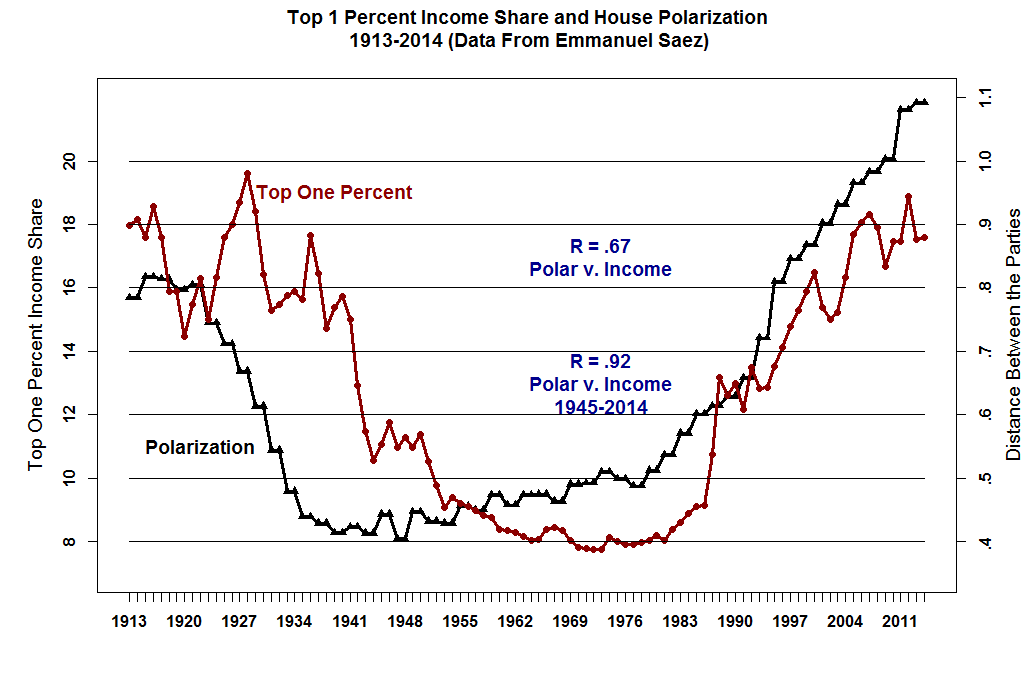 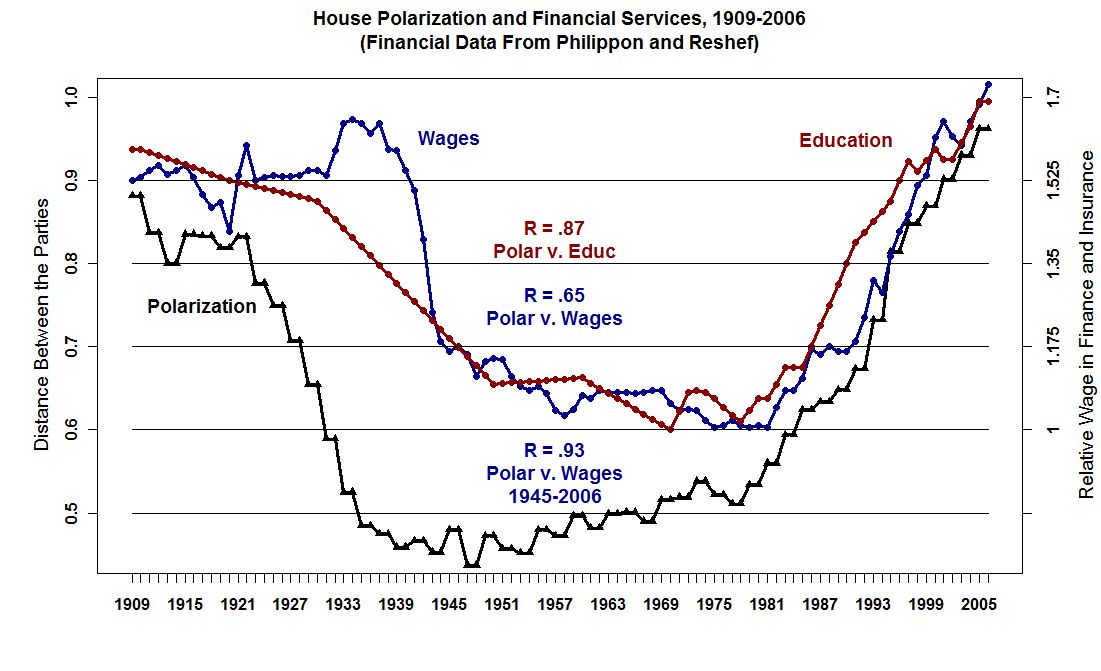 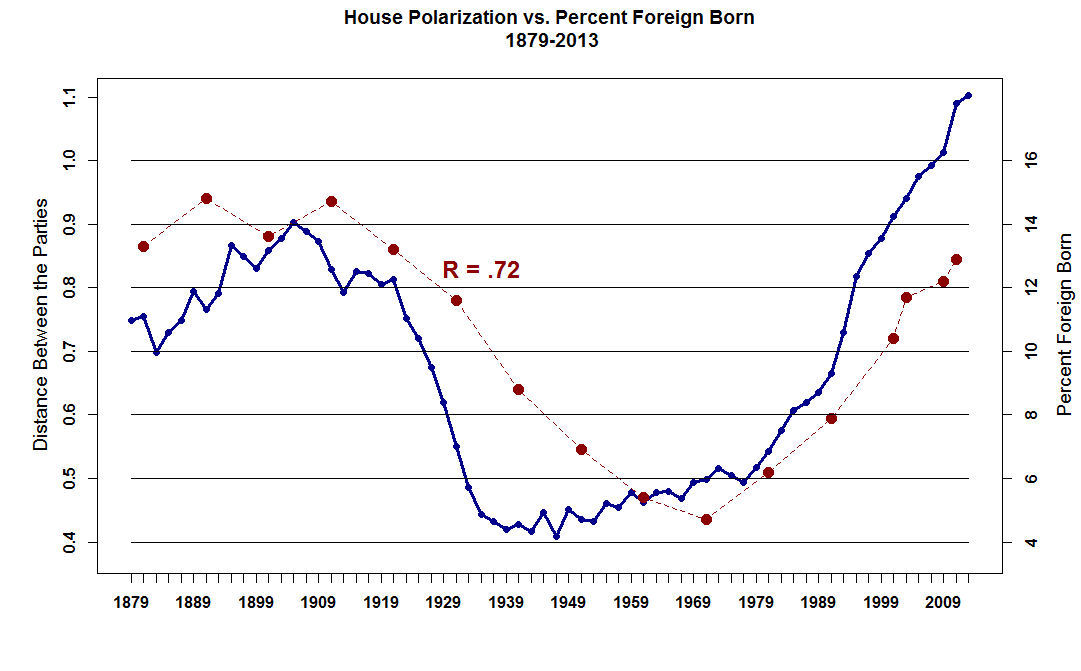 What we know so far1.  Elite Polarization has been increasing.	a. Movement away from the Center	b. Rigid Personalities	c. Increase in non-rationality (reality 			distortion)
2.  Mass Public	a.  Partisans have polarized	b.  Sorting has increased
Information tends to be correlated with strength of Partisanship
Extreme partisans can become delusional
Information is very low 
Unclear whether Independents have coherent beliefs
Inequality
1. Declined From 1913 into the 1970s
a. Higher Income and Estate Taxes
b. The Depression followed by WWII
c. Tight Regulation of Banking and Finance
d. The “Stickiness of American Political Institutions
Increased from late 1970s until now.  Likely causes: 
	a. Lower Income and Estate Taxes; 
	b. Deregulation of Banking & Finance; 
	c. Increasing Returns to Education (globalization, high     	technology); 
	d. Increasing Immigration that is primarily Low skilled;
	e. Decline of Industrial Unions.